PARALELOGRAM
Pripravila: Mateja Lesjak
Ali veš kaj je paralelni slalom?
No, na spletni strani si lahko  pogledaš primer paralelnega slaloma 
https://www.youtube.com/watch?v=0fUeWcDC0gU. 
Tekmovalca smučata sočasno, na vzporednih progah.

Torej PARALELNO pomeni VZPOREDNO .

Torej je PARALELOGRAM štirikotnik, ki ima dva para vzporednih stranic.
PARALELOGRAM
V zvezek nariši skico paralelograma in ga označi, kot kaže slika:
Paralelogram je štirikotnik, ki ima dva para vzporednih in enako dolgih stranic.
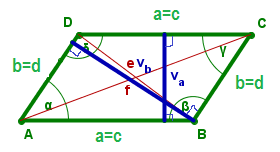 LASTNOSTI PARALELOGRAMA
Nasprotni stanici ima vzporedni in skladni.
Je središčno someren lik. Središče simetrije je v presečišču diagonal.
 Nasprotna kota sta skladna, sosednja pa skupaj merita 180.
 Kota ob isti osnovnici sta suplementarna:
	+ = 180; + = 180;  + = 180, + = 180.
Diagonali paralelograma se razpolavljata.
VAJA
Ponovi lastnosti paralelograma ter reši naloge na spletni strani
https://eucbeniki.sio.si/matematika7/784/index6.html.